আজকের ক্লাশে সবাইকে 
স্বাগতম
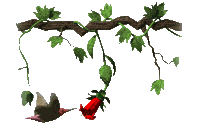 হোসাইন আহমদ,সহকারী মৌলভী,তাহিরপুর আলিম মাদ্রাসা,নবিগঞ্জ,হবিগঞ্জ
تَعْرِيْفُ
পরিচিতি
حسين أحمد موجودى
হোসাইন আহমদ মৌজুদী
বিষয়
امور
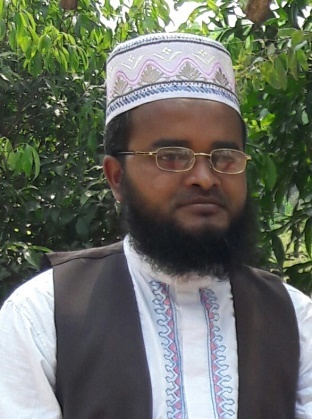 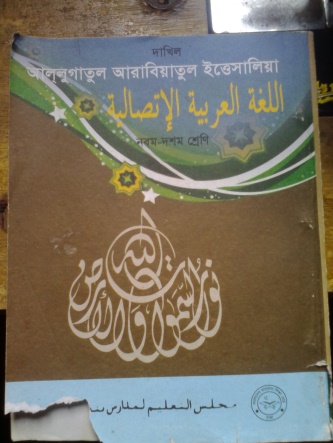 আরবি প্রথম পত্র
নবম-দশম শ্রেণী
সহকারী মৌলভী
তাহিরপুর নয়মৌজা ইত্তেফাকিয়া
আলিম মাদ্রাসা
নবিগঞ্জ,হবিগঞ্জ
hosain4385@gmail.com
حسين احمد موجودى
طاهرفور عالم مدرسة
نبى غنج – حبى غنج
hosain4385@gmail.com
اللغة العربية الاتصالية
الصف التاسع
হোসাইন আহমদ,সহকারী মৌলভী,তাহিরপুর আলিম মাদ্রাসা,নবিগঞ্জ,হবিগঞ্জ
g
الدرس اليوم-املاغ الفراغات
আজকের পাঠ 
শূন্যস্থান
হোসাইন আহমদ-সহকারি মৌলভী,তাহিরপুর আলিম মাদ্রাসা,নবিগঞ্জ,হবিগঞ্জ
يشترى
يستيقظ
نترك
تخرجت
يؤدى
أـ --------- خروج المرأة ألى تفكك الاسرة -
ب ـ --------- فى كلية الهندسة-
ج ـ هل --------- مزرعتنا -
دـ --------- الطفل متأخرا-
ه ـ --------- البيت والمزرعة-
الدواء
أصلى
الطبيب
على
الخادمة
أـ فحص--------- المريض-
ب ـ تناولت --------- -
ج ـ تفسد --------- الاخلاق -
دـ انزل القرأن -------- سبعة احرف -
ه ـ --------- صلاة الظهر بالجماعة
الطالب
المعلمة
الحاج
نعمان
الحديقة الحيوانات
أـ أرادت--------- زيارة الحرمين الشريفين-
ب ـ وقعت ---------------فى عاصمة داكا -
ج ـ أرسل --------- رسالة عربية الى أبيه -
دـ حفظ -------- القرأن الكريم جيدا-
ه ـ نصر--------- فى زيارة الحاج
مواطنوا
المبشرين
المؤمنين
الطفل
أقدام
أقدام
أـ الصلاة معراج ---------
ب ـ الجنة تحت ---------------الامهات-
ج ـ نحن --------- بنغلاديش-
دـ مدرسة-------- حديقة الازهار
ه ـ طلحة من -------- بالجنة
المسجد
البيت
المنكر
راحة
الحفلة
معراج
أـ ان الصلاة تنهى عن الفحشاء  ---------
ب ـ الصلاة ----------المؤمنين
ج ـ رأيت عالما فى ---------
دـ حضر الرئيس فى-------
ه ـ جلست عائشة ----------
الهواء
الارض
اللحم
الجبال
البحر
الشمس
أـ نأكل --------الطرية-
ب ـ تثبت ----------الارض
ج ـ نحيا على ---------
دـ نتنفس -------النقيَّ
ه ـ السفن تجرى فى ----------
و ـ تمدنا ----------بالطاقة
غنية
الاثواب
جهم بن صفوان
قاضى القضاة
صلاة الفجر
أـ نشأ الامام ابوحنيفة فى اسرة صالحا ---------
ب ـ كان ابوه يبيع----------فى دكان له بالكوفة
ج ـ فناقش أبوحنيفة -------------حتى أسكته
دـ أراد المنصور أن يوليه فى منصب -------
ه ـ وصلى أبوحنيفة ثلاثين سنة --------بوضوء العتمة
[Speaker Notes: 2015]
ثانية
نصيحة
طالبة
الكريم
النبوية
اللغة
أـ أعتقد انكِ --------جديدة-
ب ـ هل درستِ ----------العربية؟
ج ـ لماذا تدرسينها مرة---------؟
دـ أحفى بعد الاحاديث -------
ه ـ هاذه --------مفيدة
ينفع
يبسط
يتناول
يفلح
يكتب
لحومها ولا دماؤها
أـ من احب ان --------له فى رزقه
ب ـ لن ينال الله ---------ولكن يناله التقوى منكم
ج ـ من استطاع منكم ان -------أخاه فيلفعه
دـ طلب المعلم من الطالب ان -------الدرس
ه ـ أمر الطبيب المريض ان --------الدواء
الدينارين
مخلصا
هجرته
بالاخلاص
الاخلاص
ولا دماؤها
2017
أـ أمر الله تعالى نبيه صلى الله عليه وسلم ان يعبده--------
ب ـ لاتقبل الاعمال الا بشرطين--------والمتابعة للرسول(ص)
ج ـ على الطالب ان يجتهد فى مذاكرته-------
دـ غضب العابد فى المرة الثانية لم يجد ----------فى اليوم الثالث
ه ـ من كانت ------الى الله ورسوله فهجرته الى الله ورسوله
دينا
رفعتنا
المجد
صحائف
الكعبة
ولا دماؤها
أـ أضحى الاسلام لنا ولجميع المسلمين--------
ب ـ لا تمحى فى الدهر--------سؤددنا
ج ـ اول بيت فى الارض هى -------
دـ علم الاسلام على الايام شعار----------لملتنا
ه ـ لقد طاولنا النجم ب-------
رحم
قدضمن
عاما
فسجن
طعامه
ولا دماؤها
2016
أـ --------ولد شريح رجلا ثم هرب الرجل
ب ـ --------شريح ولده بالرجل الهارب
ج ـ وكان ينقل له -------بيده كل يوم الى السجن
دـ ---------الله شريح القاضى
ه ـ فقد اقام العدل والانصاف بين الناس ستين ------
يعلم
لا يخشى
هاجر
صدق
السن
ولا دماؤها
2018
أـ لقد كان الفاروق رجلا ربانيا بحق --------الا الله
ب ـ ان عمر الفاروق قد اسلم وامن بالله و------رسول
ج ـ بعد -------سيفه ذهب عمر الفاروق لقتل محمد صلى الله عليه وسلم
دـ كان خباب بن الارت------فاطمة وسعيد بن زيد القران الكريم
ه ـ توجه عمر الفاروق الى مقام ابراهيم فصلى ثم ------الى المدينة
الرفعة
العلم
حسن خلق
عاجز
العلم
الخمسة
2018
أـ الشباب يقوم بلادهم بفيض--------
ب ـ تعزالبلاد وترقى با-----وحسن
ج ـ ستحصل البلاد بأبناء لمدارس -------
دـ أذا ارتقت العلماء فى البلاد يقو------فاطمة وسعيد بن زيد القران الكريم
ه ـ توجه عمر الفاروق الى مقام ابراهيم فصلى ثم ------الى المدينة